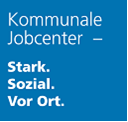 Fachtagung „Berufliche Orientierung“ 19. Januar 2024
Qualifizierung 2024
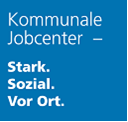 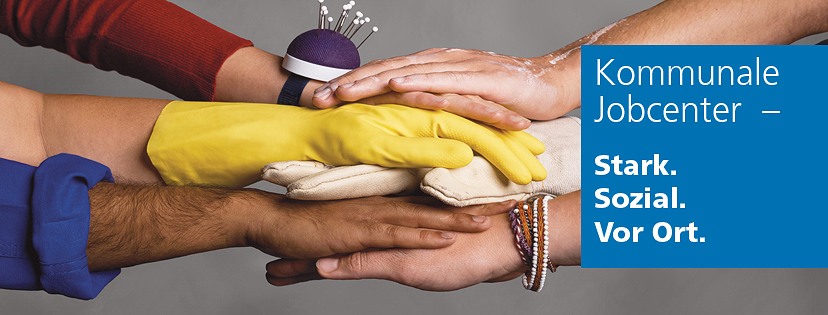 Rückblick 2023
Ausblick 2024
2
Rückblick 2023
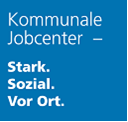 Zeitreihe: Anzahl der erwerbsfähigen Leistungsberechtigten
3
Rückblick 2023: Finanzen
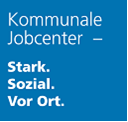 Leistungen zur Eingliederung insg.:		14.639.148,70 €

Davon:

Maßnahmen zur Aktivierung und 
beruflichen Eingliederung (MAT): 		4.856.710,00 €
												33%

Förderung der berufl. 
Weiterbildung (FbW):	  					2.125.000,00 €
												15%
4
Rückblick 2023: Anzahl Maßnahmen
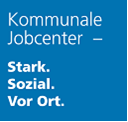 5
Rückblick 2023: Teilnehmereintritte SOLL / IST
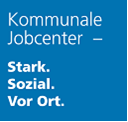 6
Ausblick 2024: allgemein
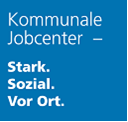 der Bundeshaushalt 2024 ist noch nicht beschlossen und damit erfolgt noch keine Verteilung der Haushaltsmittel für das Haushaltsjahr 2024

es kann von einer Zuteilung Mitte/Ende 1. Quartal 2024 ausgegangen werden

freie Verpflichtungsermächtigungen des Vorjahres werden aktuell genutzt

Weiterbildungsprämie (§87a SGB III) und Bürgergeldbonus      (§16j SGB II) stehen im Rahmen der Einsparungen im Bundeshaushalt zur Diskussion
7
Ausblick 2024: allgemein
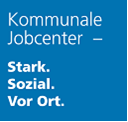 Es kann davon ausgegangen werden, dass die finanziellen Mittel im Eingliederungshaushalt 2024 für den Eigenbetrieb Jobcenter des Landkreises Vorpommern-Rügen nicht über denen des Jahres 2023 liegen werden. 

Mit der Haushaltsplanung 2024 des Bundes werden sehr wahrscheinlich eher weniger Mittel im Vergleich zum Haushaltsjahr 2023 zugeteilt.
8
Ausblick 2024: Budgetplanung
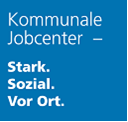 9
Ausblick 2024: Schwerpunkte
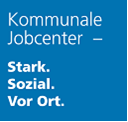 Grundkompetenzen 

Motivation und Arbeitsbereitschaft, Lesen, Schreiben, Mathematik, Sprache, digitale Informations- und Kommunikationstechnologien
Mobilität
Fachkompetenz, Teilqualifizierung, Berufsabschlüsse














In allen Bereichen begleitendes Coaching!
10
Willkommen in 2024!
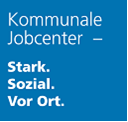 Vielen Dank für Ihre Aufmerksamkeit!
11